FYZIOLOGIE GASTROINTESTINÁLNÍHO TRAKTU
Ing. Mgr. Jana Juříková, Ph . D.
Katedra kineziologie
Fakulta sportovních studií
Masarykova univerzita
Gastrointestinální trakt (GIT):
Dutina ústní
Hltan 
Jícen
Žaludek
Tenké střevo
Tlusté střevo
Gastrointestinální trakt (GIT):
Játra
Žlučník
Slinivka břišní
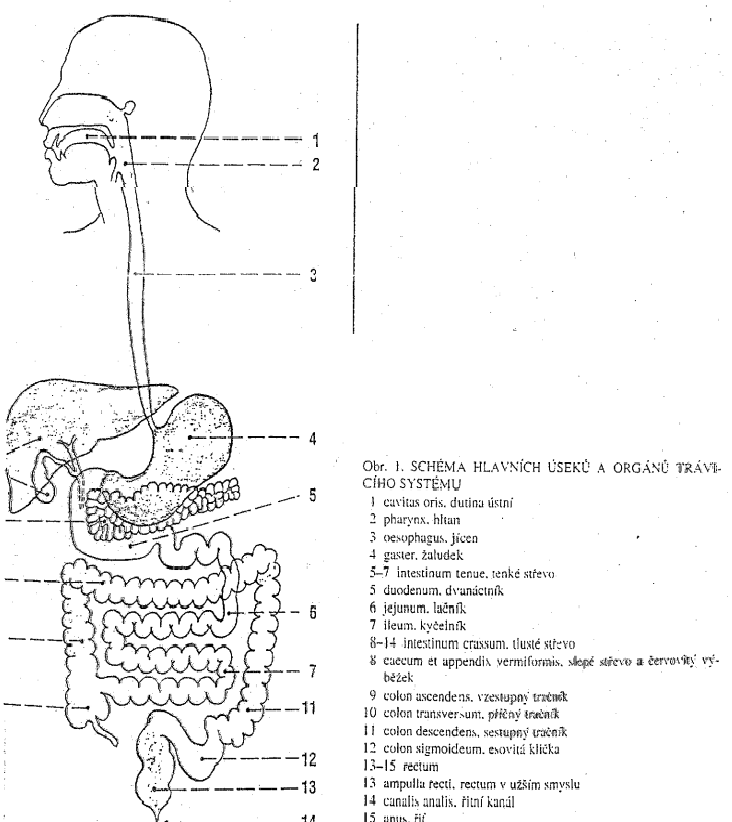 Dutina ústní
Předsíň dutiny ústní:
Rty
Tváře
Dáseň
Vlastní dutina ústní:
Zuby 
Jazyk
Patro
Mandle patrová
Slinné žlázy
hltan
Dělí se na 3 části:
Nosohltan
Ústní část hltanu
Hrtanová část hltanu
jícen
Je složen ze 3 druhů svaloviny:
V horní části – příčně pruhovaná
V dolní části – hladká
V prostřední třetině – smíšená příčně pruhovaná s hladkou svalovinou
žaludek
Části žaludku:
Fundus
Česlo
Tělo žaludku
vrátník
Tenké střevo
Dvanáctník
Lačník
kyčelník
Tlusté střevo
Slepé střevo
Tračník
Vzestupný tračník
Příčný tračník
Sestupný tračník
Esovitá klička
Konečník
Řiť – otvor řitní
Slinivka břišní
V 1 útvaru 2 orgány:
Exokrinní žláza – produkce trávicích enzymů: trypsin, chymotrypsin
Endokrinní žláza – Langerhansovy ostrůvky produkují insulin (beta buňky) a glukagon (alfa buňky)
játra
Exokrinní žláza produkující žluč
Účastní se metabolismu sacharidů
Účastní se metabolismu tuků
Mají významnou detoxikační funkci
žlučník
Žlučník slouží jako zásobárna žluči. Žluč je tvořena v játrech.